For the Lord is always good. He is always loving and kind, and his faithfulness goes on and on to each succeeding generation.

Psalm 100:5Living Bible
The Lord is my shepherd; I shall not want.
 He maketh me to lie down in green pastures: he leadeth me beside the still waters.
 He restoreth my soul: he leadeth me in the paths of righteousness for his name's sake.
 Yea, though I walk through the valley of the shadow of death, I will fear no evil: 
for thou art with me; 
thy rod and thy staff they comfort me.
Psalm 23:1-4 (KJV)
Thou preparest a table before me 
in the presence of mine enemies: 
thou anointest my head with oil; 
my cup runneth over.
Surely goodness and mercy shall follow me 
all the days of my life: 
and I will dwell in the house of the Lord for ever.
Psalm 23:5-6 (KJV)
Living in the goodness of God
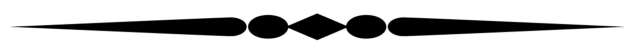 Is God Really Good
All The Time?
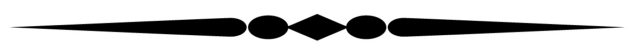 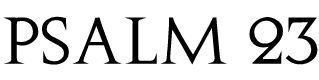 Psalm 23
And we know that God causes everything to work together for the good of those who love God and are called according to his purpose for them.

Romans 8:28New Living Translation
Psalm 23
God is Good
1
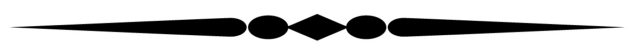 when I’m worried
The Lord is my shepherd; I have all that I need.Psalm 23:1
God is Good
2
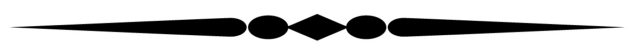 when I’m stressed
He lets me rest in green meadows, he lead me he leads me beside peaceful streams.
Psalm 23:2
God is Good
3
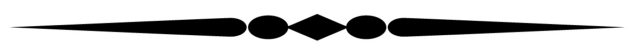 when I’m tired
He renews my strength. Psalm 23:3
God is Good
4
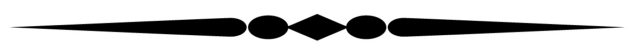 when I’m confused
He guides me along right paths to bring honor to his name.Psalm 23:3
God is Good
5
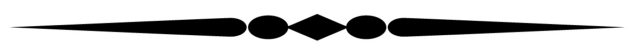 when I’m fearful
Even when I walk through the darkest valley,
I will not be afraid, for you are close beside me.Psalm 23:4
God is Good
6
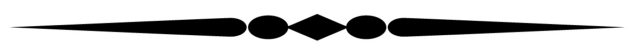 when I’m insecure
Your rod and your staff protect and comfort me.Psalm 23:4
God is Good
7
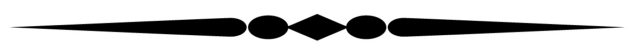 when I’m attacked
You prepare a feast for me in the presence of my enemies. Psalm 23:5
God is Good
8
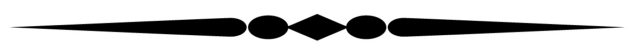 when I’m inconsistent
Surely your goodness and unfailing love will pursue me all the days of my life. Psalm 23:5
God is Good
9
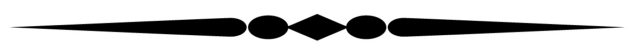 when I’m leaving this world
…and I will live in the house of the Lord
    forever.Psalm 23:6
Psalm 23
How to stay focused on the Goodness of God
Psalm 23
1
Remember the Sourceof our Success
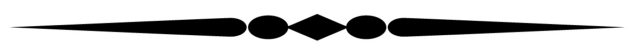 Then he said, “Beware! Guard against every kind of greed. Life is not measured by how much you own.”Luke 12:13
prideful ingratitude
“It’s the voice of a god, not of a man!”
 Instantly, an angel of the Lord struck Herod with a sickness, because he accepted the people’s worship instead of giving the glory to God. So he was consumed with worms and died.Acts 12:22-23
What do you have that God hasn’t given you? And if everything you have is from God, why boast as though it were not a gift?
1 Corinthians 4:7
Whatever is good and perfect is a gift coming down to us from God our Father.James 1:17
Psalm 23
2
Ask God for Help
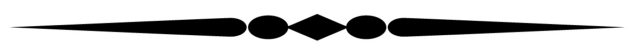 So if you sinful people know how to give good gifts to your children, how much more will your heavenly Father give good gifts to those who ask him.
Matthew 7:11
circle of security
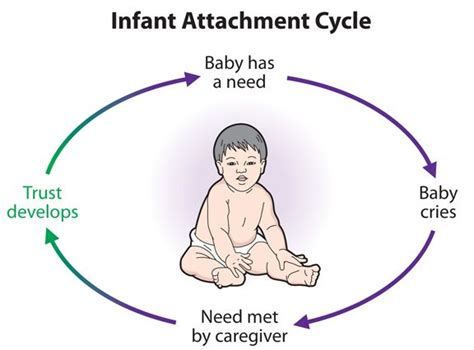 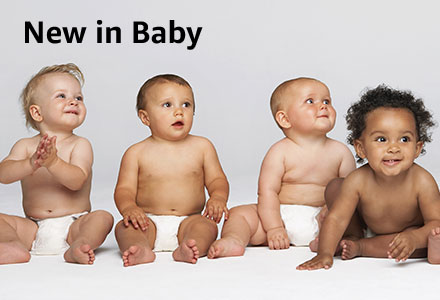 Psalm 23
3
Go to God Instantly
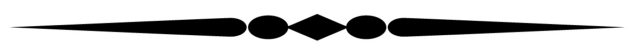 Keep me safe, O God,
    for I have come to you for refuge. 
I said to the Lord, “You are my Master!
    Every good thing I have comes from you.”psalm 16:1-2
Psalm 23
4
Anticipate God’s Goodness
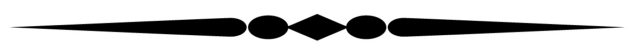 Yet I am confident I will see the Lord’s goodness
    while I am here in the land of the living.Psalm 27:13
Psalm 23